Université Abou Bekr Belkaid -Tlemcen
Faculté de médecine
Dr. B. Benzerdjeb
1ere Année de Médecine Dentaire 
Module:  SHH
L’organisation du système de soins, monde et en Algérie.
D. REGAGBA
Plan du cours
Définition
Les acteurs du système de santé
Objectifs
Les moyens et qualités du SS
Financement
Évaluation du SS
Les déférentes SS dans le mondes
SS santé en Algérie 
La réforme de SS Algérie
Définition et cadre conceptuel
l’ensemble des 
organisations, institutions et ressources 
consacrées 
à la production d’interventions sanitaires et destinés à réaliser les objectifs d’une politique de santé, 

dont l’objectif principal est : 
d’améliorer l’état de santé.
Définition et cadre conceptuel
il regroupe donc d’une part les activités des soins et de prévention et d’autre part , 

C’est une politique d’utilisation des structures et des moyens.

Il constitue un sous système de système économique.
Cadre conceptuel et objectifs secondaires
Selon ce nouveau cadre conceptuel, 
tout système de santé a les trois objectifs intrinsèques suivants:

Préserver et/ou améliorer la santé de la population.
Assurer les services qui répondent aux attentes de la population et des partenaires,
Assurer un accès équitable aux soins à toute la population.
HISTORIQUE
-  Initialement activités relevant des professions médicales et des associations caritatives

-  Après 2ème guerre mondiale : emprise des états 
   sur le secteur de la santé avec développement de politiques sanitaires incontournables dans les décisions d’organisation et de financement
Qualités du système de santé
Un système de santé idéal doit être :
Global (ne néglige aucun secteur, plus particulièrement la prévention).
Équitable  et Accessible :  03 dimensions , géographique( proximité) , économique ( coût) , et informationnelle .
Acceptable : doit avoir l’assentiment de la population (difficultés lorsqu’on veut appliqué une politique copier sur d’autre pays).
Planifiable et évaluable .
Souple et modifiable ( adapté à toute situation nouvelle imposé par le type de morbidité ( SIDA), les progrès technologique ou les conditions socio-économique.
Indicateurs d’évaluation du système de santé
indicateurs de moyens, 
indicateurs d’organisation et de gestion,
indicateurs de production de services, 
indicateurs d’utilisation des services, 
indicateurs de l’état de santé en termes de morbidité, de handicap et de mortalité.
Indicateurs d’évaluation du système de santé
L’ancien cadre d’évaluation incluait aussi :
des indicateurs de la qualité de l’environnement comme le pourcentage d’accès à l’eau potable et à l’assainissement.
Les acteurs de système de santé
10 mai 2022
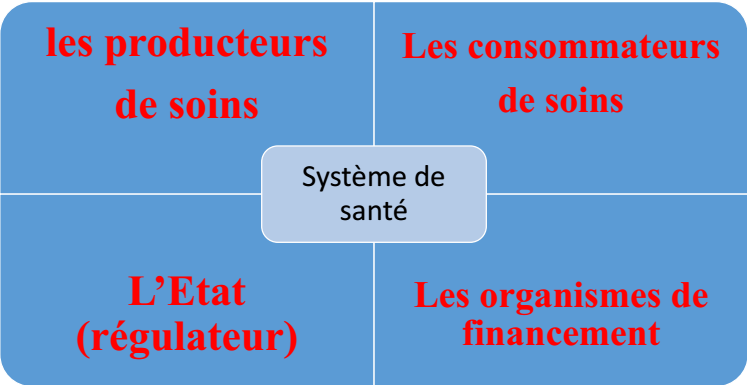 Financement d’un système de santé
1. dépenses des ménages.
2. dépenses publiques : soit
     * des dons.
     * allocation d’un budget.
     * recettes propres des établissements de soins.
     * impôts
     * autres.
Principaux Systèmes de Santé dans le monde:
10 mai 2022
TROIS GRANDS TYPES DE SYSTEMES

Systèmes libéraux.

Systèmes nationalisés - (publics) Beveridge model.

Systèmes intermédiaires  Bismarck model .
Système libéral (Américain):
la santé est un capital individuel, libéralisme économique
   principes : 
prédominance de l’exercice libéral surtout en ambulatoire
financement à base de caisses d’assurances privées
pas de système obligatoire d’assurance sociale( chaque employé cotise selon ses moyens , les lois du marché déterminant le montant des primes) .
paiements directs des usagers
mécanisme de paiement dominant : c’est le paiement à l’acte
Système libéral (Américain):
65% recourt à l’assurance privée à titre individuel ou par l ‘intermédiaire des employeurs.
Des programmes publics d’assurances sociales pour 22% de population:
    * Medicaid ( pauvres)
    * Medicare  ( taxes obligatoire sur salaire, PEC les dépenses de santé des sujets âgées, des handicapes, insuffisant rénaux).
 les producteurs de soins sont pour la plus part privé,
Libéraux (USA, Suisse),  DNS : 12-15% du PIB
Système libéral (Américain):
Résultats
Croissance rapide des dépenses (15%)
Forte inégalité d’accès au soins.
circonscrit aux seuls assurés et populations aisées, pauvres marginalisés
Temps de réponse à la demande : rapide et efficace
Liens puissant avec l’industrie
Excès des soins spécialisé et de la technologie.
L’évolution des coûts a favorisé le dvp des réseaux de soins coordonnes qui se comporte comme assureurs et producteurs des soins ( HMO).
Systèmes Nationalises
créé en 1948 par Beveridge (le Royaume-Uni), ce système à été repris ensuite par plusieurs pays industrialisés  
                               « bien être pour tous »

universalité de la couverture (système de sécurité sociale ),

financement étatique budgétisé,  basé sur la   fiscalité

accès gratuit

prédominance de l’état.

Nationalisés (Grande Bretagne, Suède, Norvège, Danemark, Canada),  DNS : 6 - 7% du PIB
Systèmes Nationalises
Résultats
Maîtrise des dépenses (5-7%)
Relative égalité d’accès aux soins (couverture universelle touchant la totalité de la population)
Temps de réponse à la demande: délais longs pour les rendez-vous, files d ’attente
Rationnement de l’offre .
Centralisation relative et bureaucratie.
Systèmes Intermédiaires (Mixtes)
combinaison des principes précédents, universalité de la couverture et médecine libérale.

couverture universelle basée sur la sécurité sociale

exercice de la médecine libérale essentiellement en milieu  ambulatoire

financement par cotisations sociales avec prélèvement obligatoire

régime général prévalant : assurance-maladie

Intermédiaires (France, Allemagne, Japon, Italie, Pays Bas),
  DNS : 8 - 9% du PIB
Systèmes Intermédiaires (Mixtes)
Résultats

Etat de santé de la population : État bon en général
couverture universelle, populations marginalisées  réduites
Temps de réponse à la demande :rapide et efficacité moyenne liée au niveau des équipements
niveau moyen, plusieurs mesures pour maîtrise de l ’évolution des dépenses
Qualité Des Systèmes
10 mai 2022
Systèmes libéraux   (élevée)

Systèmes nationalisés  (moyenne)

Systèmes intermédiaires  (au-dessus de la moyenne)
Typologie classique des systèmes de santé
Système de santé en Algérie
En Algérie ,le système de santé a évolué en fonction des bouleversements historique et socio économique du pays.
Période  1962 - 1973
Départ massif de corps médical français 
Insuffisance d’infrastructures sanitaires, dont la plus part concentré au nord .
Le système de santé est celui de l’assurance maladie renforcé avec une assistance médicale gratuite pour les pauvres .
Densité médicale : 1 med/20000 h
Espérance de vie : 50 ans 
Mortalité infantile :180/1000
Maladies transmissibles: sévissant à l’état endémique importante mortalité.
La correction consistait à:
  réduire les disparités 
   intensification de la formation des personnelles.
  dvp des infrastructures des bases  
  lutter contre les maladies transmissibles ( calendrier vaccinal obligatoire , programmes de santé)
Période 1974-1984
Faits marquants :
 instauration de la médecine gratuite en 1974
 réforme des études médicales
 création des secteurs sanitaires 
 réalisation et équipement de nouvelles structures .( hop , poly , cs )


Ces grandes actions          amélioration de la situation sanitaire , mais les disparités régionales ont persisté. 
Espérance de vie : 60 ans en 1982. 
TMI 83/1000
Période  1984 – annèe1990
Réalisation d’importantes infrastructures et leur équipement.
Un potentiel humain
Surtout une transition : -épidémiologique
                                     - démographique
                                     - socio- économique.
Épidémiologique:
 - persistance et même recrudescence de certain maladie transmissible ( zoonoses, MTH ).
 - augmentation des maladies chroniques.
Démographique:
 population extrêmement jeune 60% de pop -19 ans.
Amorce du vieillissement de la population ( 6%  + 60 ans.
 tendance à une urbanisation rapide .
Socio-économique:
 crise économique , et le passage a l’économie de marché avec ses effets:
      réduction entre autre des dépense de fcts


          pb de capacité de secteur à faire face au besoin de santé.
      dévaluation des prix de DA


augmentation des prix des Med, cons      équipements.
Le système de soins en place accentue de jour en jour l’inadéquation entre les efforts 
Consentis par l’état et l’insatisfaction exprimée par le citoyen utilisateur et consommateur  de soin.
En fait, il s’agit d’une dérive de système de santé dans son ensemble  avec des dysfonctionnements graves :
Surcharge au niveau des structures lourdes destinées normalement aux soins spécialises
Déshumanisation des structures et de la prise en charge des malades
Coût de fct et qualité de soins en perpétuelle détérioration.
Persistance de disparité régionale ( humains et matériels ) 
Départ massif des praticiens vers le secteur privé.
 absence de contrôle et d’évaluation
REFORME DE SYSTEME DE SANTEALGERIE 2003
Loi sanitaire 2003(version de février 2003.soumise a concertation)
L ’article 10 délimite clairement les nouveaux rôles de l état en stipulant que celui-ci:
garantit et prend en charge les soins de base dans les conditions fixées par voie réglementaire , les soins de base sont les soins élémentaires curatifs et préventifs comprenant notamment ceux dispenses sous forme de service ambulatoire ainsi que les soins d ’urgence
Le nouveau découpage sanitaire
Le décret exécutif n° 07-140 du 19 mai 2007 portant création, organisation et fonctionnement 

des établissements publics hospitaliers (EPH) 

et des établissements publics de santé de proximité (EPSP
Objectif global
L ’amélioration de la prise en charge de la santé des algériens  et la valorisation des personnels qui travaille dans le secteur…
nécessité de modifier positivement les modes actuels d ’organisation de gestion et de fonctionnement de ces établissements.
Les dossiers
1 besoins de santé et demande de soins
2 structures hospitalières
3 ressources humaines
4 ressources matérielles 
5 financement
6 intersectorialité  
7dvp et organisation des soins de haut nivaux
Actuellement, dysfonctionnement
Le système de santé algérien souffre de multiples dysfonctionnements qui se manifestent sur plusieurs plans qui rendent la tache de la réforme très complexe.
Démotivation des personnels du fait de statut inadapté et desmauvaises conditions d’exercice et de rémunération.
Inégalité de la répartition des ressources humaines et matérielles entreles régions et à l’intérieur des régions.Equipement insuffisants ou le plus souvent vieux et obsolète etl’absence d’une politique de maintenanceAbsence de révision de la nomenclature des actes et de la tarification.Insuffisance d’évaluation des activités médicales
Nouvelle loi sanitaire ????